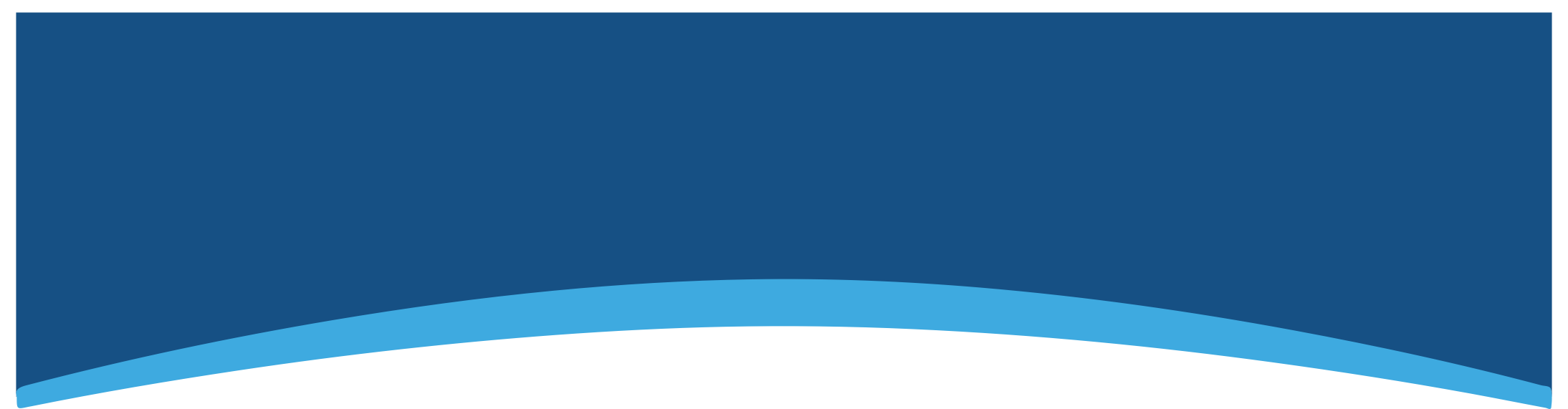 Welcome
Lynne Matthews
October 2020
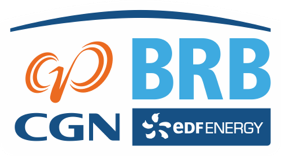 What is Bradwell B?
A proposed new nuclear power station on the Dengie Peninsula
It would make a vital contribution to the UK’s future need for low carbon, secure and affordable energy
It would power around four million homes across the UK and provide long-term jobs for 900 people for at least 60 years
There would be tens of thousands of jobs and significant business opportunities during construction
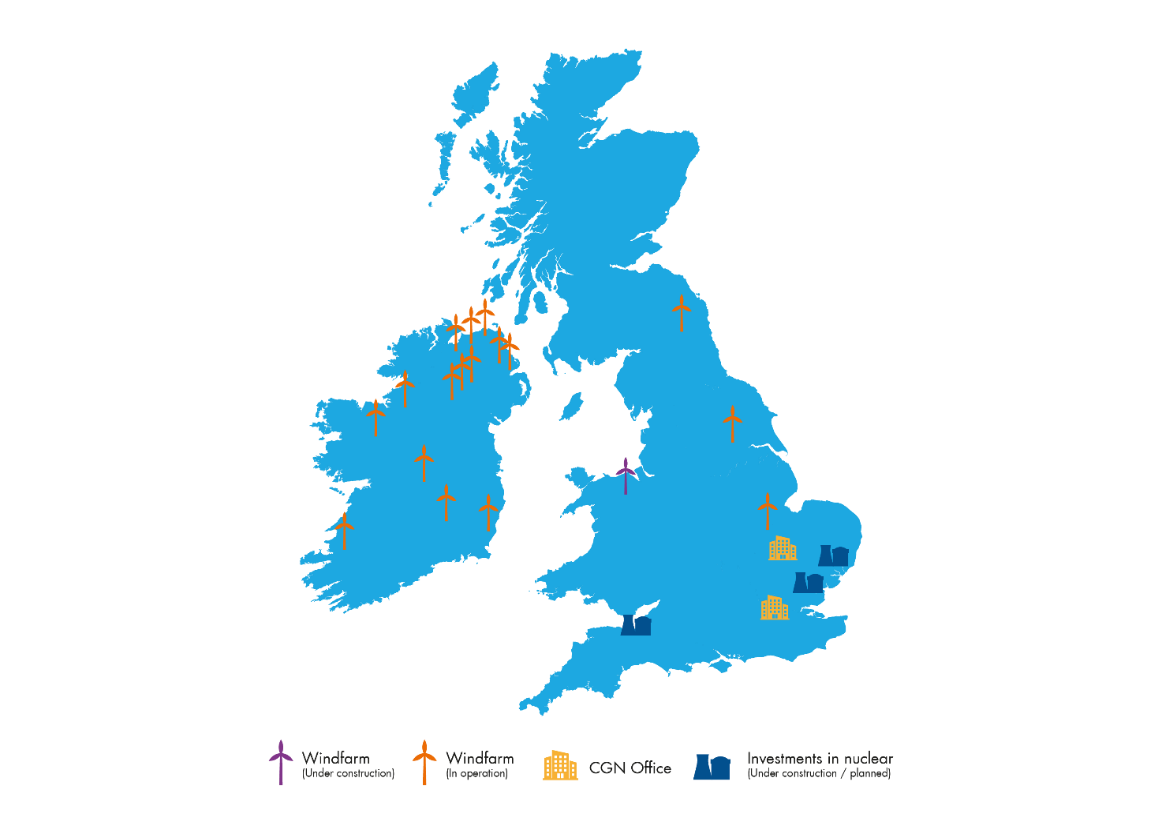 CGN in the UK
CGN UK
CGN’s UK project shareholding
Committed more than £10 billion to UK new nuclear
HPC
SZC
BRB
General Nuclear System
33.5%
20%
66.5%
66.5%
Hinkley Point C (HPC)
Sizewell C (SZC)
Bradwell B (BRB)
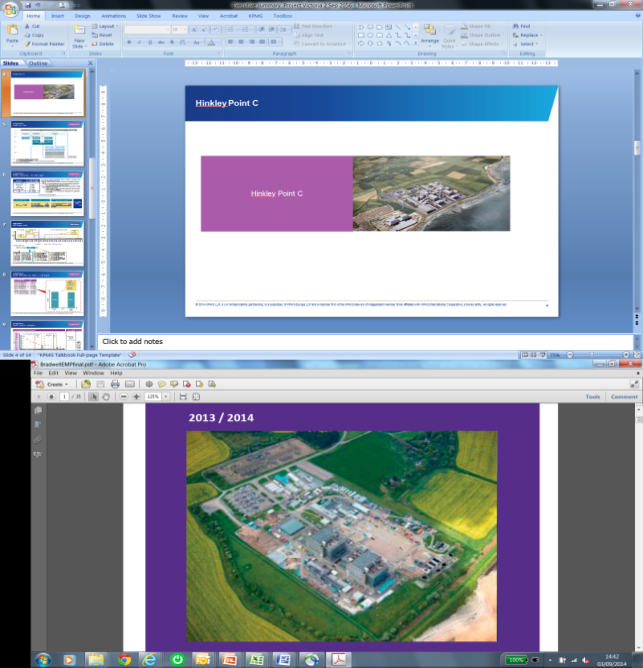 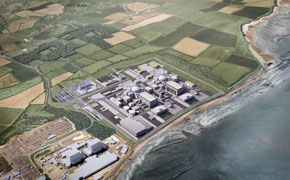 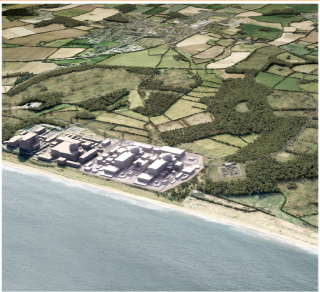 CGN Renewables in UK
300MW of onshore wind in operation in Ireland and UK

Further 40MW being built now at Brenig in Denbighshire

Also has a small fuel-trading business based in Cambridge
TechnologyUK HPR1000
Status
Development
TechnologyEPR
Status
Development
TechnologyEPR
Status
Construction
©2020 Bradwell Power Generation Company Ltd. All rights Reserved. NOT PROTECTIVELY MARKED.
BRB Skills - A Partnership Approach
©2020 Bradwell Power Generation Company Ltd. All rights Reserved. NOT PROTECTIVELY MARKED.
4
Education, Skills and Employment: Our overarching approach
Four Basic Objectives:
Our guiding principles are to:
Understand the 
Landscape
Secure planning consent
Minimise workforce risk, maximise productivity 
Supply the required workforce
Deliver more than a power station – social mobility and local benefit
Be Demand-led
Learn from HPC
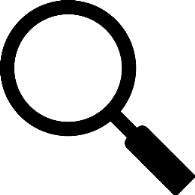 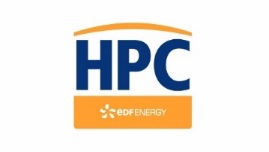 Focus on the critical needs of the project – the legacy left by BRB will be strongest if the project is successful and runs to programme.
Make the most of the information and experience available to us:  Redeploy best practice and revise approach where improvements are needed.
Ensure that local characteristics, issues and stakeholder relationships are fully understood and accurately reflected in our approach.
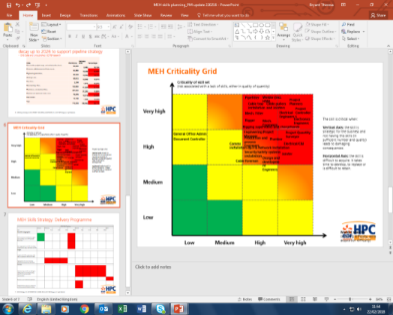 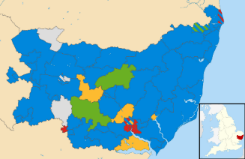 If we are successful, we will have:
Maximise the
Fleet Effect
Grow the Pool
Secured the right workforce, in the right place, at the right time
Invest Wisely

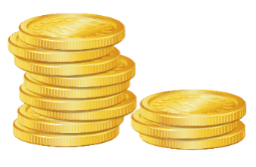 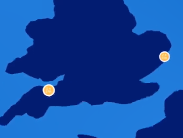 Managed workforce churn and 
displacement effectively
Utilise the intellectual capital and supply chain knowledge gained through delivering HPC to drive productivity and deliver cost savings.
Mitigate workforce risk by working proactively with local service providers and complementary industries in the region to improve skills locally.
Don’t reinvent the wheel – work with local and regional partners to support existing service provision where it can meet project needs, following a ‘plug and play’ model.

Minimised wage inflation and maintained a stable IR framework

Collaborated positively with supply chain and other sectors

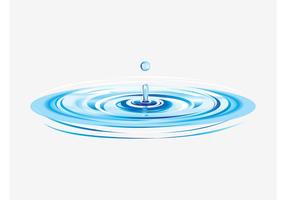 Delivered a sustainable legacy and generated real social value

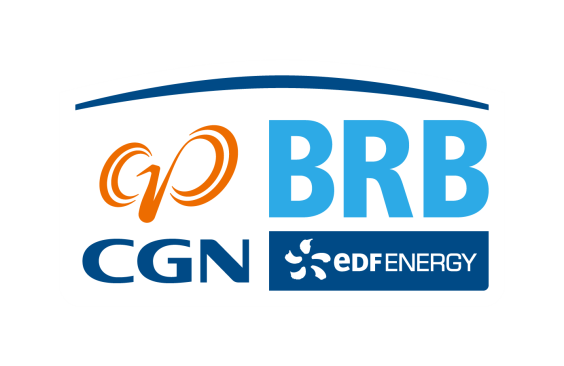 Based on HPC- Indicative Phases and Key Skills
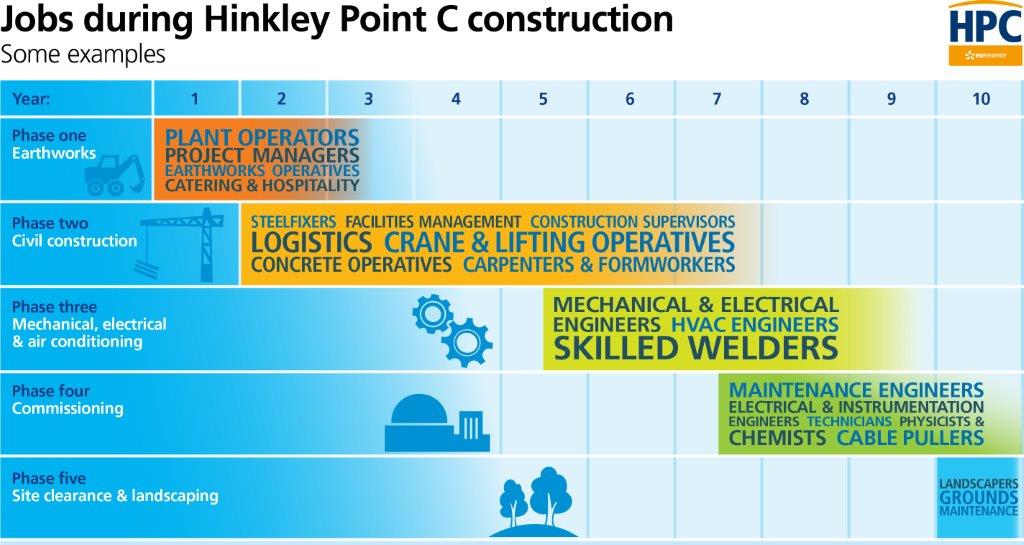 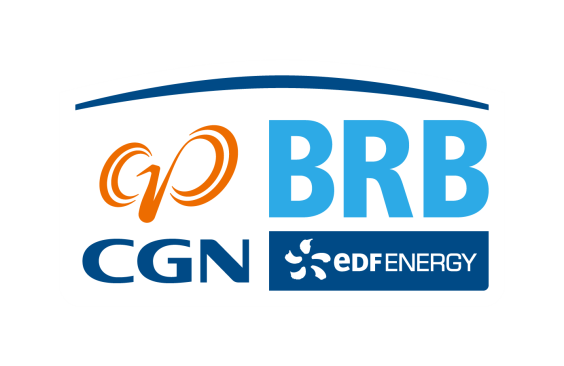 6
Our strategic approach: Pipelines into opportunity
HPC Case study - Developing clearer pathways into opportunities
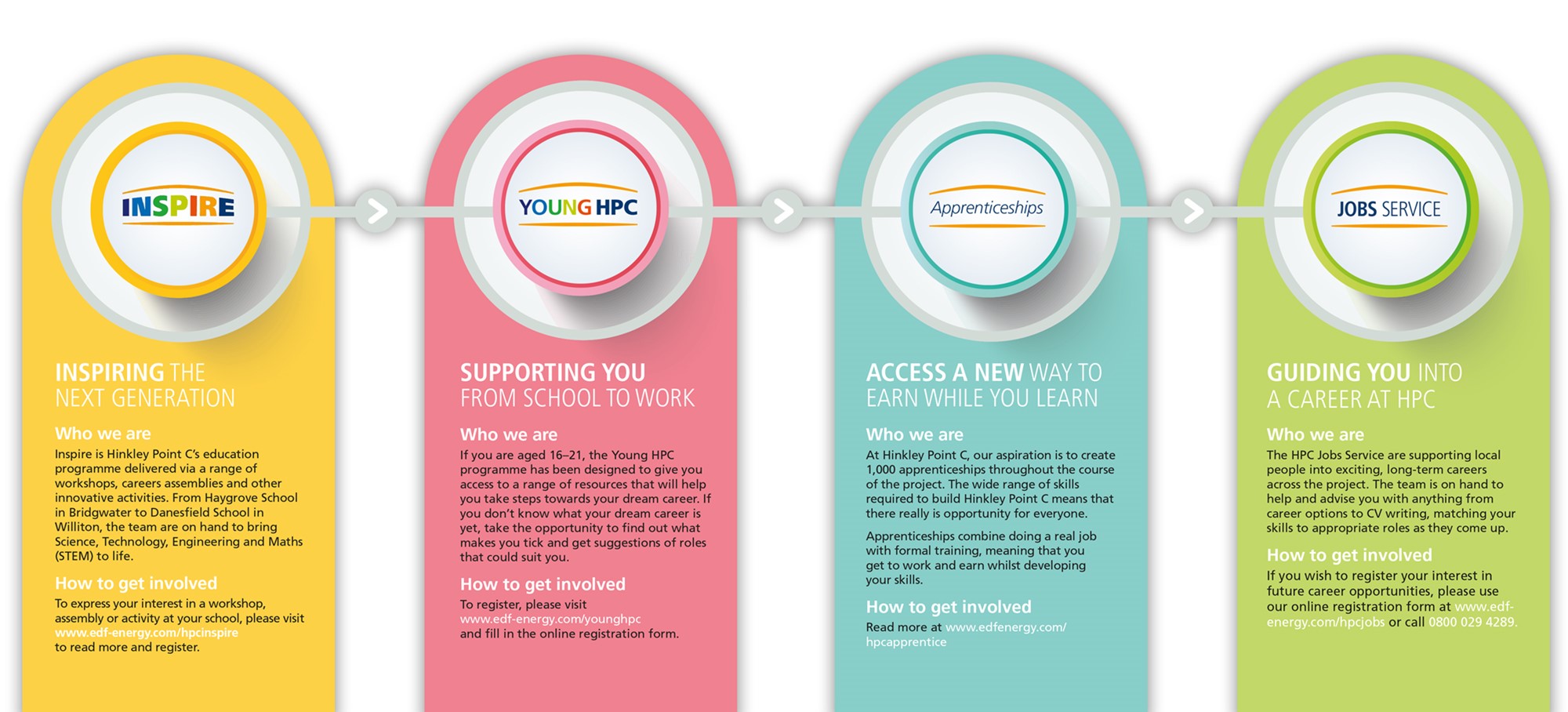 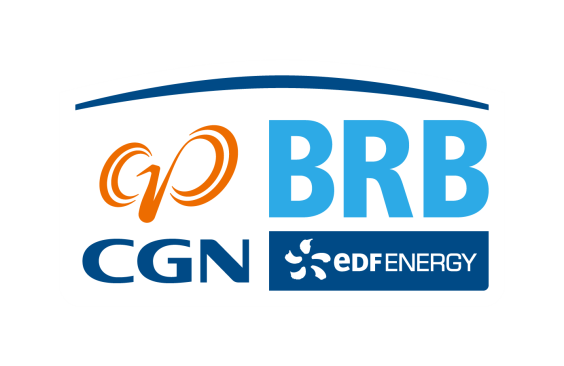 Hinkley Point C: The UK Experience So Far
£2.2bn spent with South-West Companies

10,300 job opportunities

644 apprentices

64% of construction cost due to be spent in UK
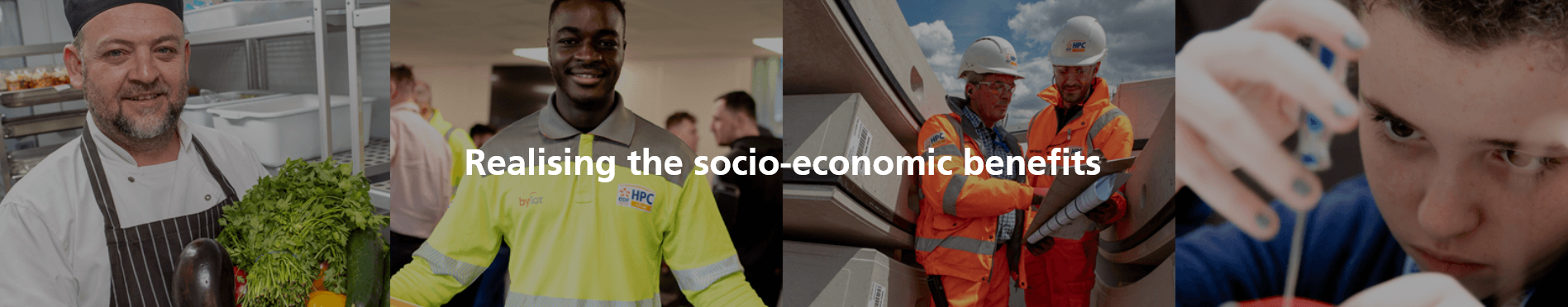 8
©2020 Bradwell Power Generation Company Ltd. All rights Reserved. NOT PROTECTIVELY MARKED.
Balancing Risk and Maximising Social Value/ Covid Recovery
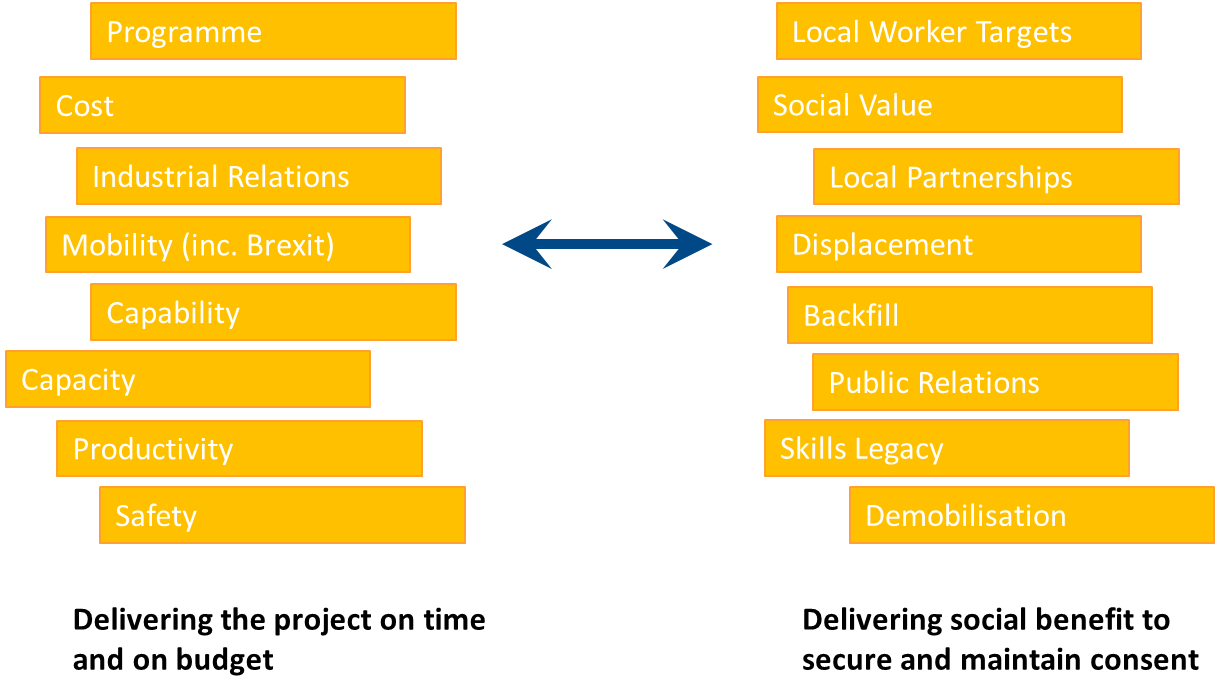 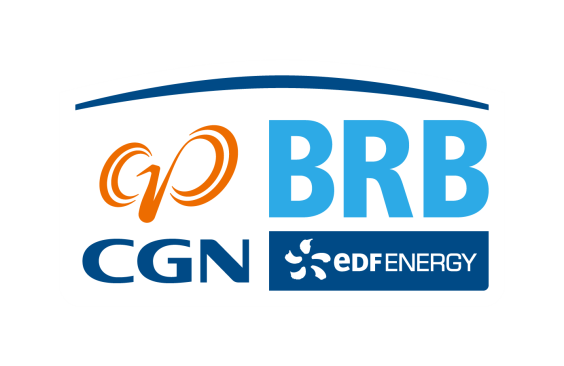 9
Four Strategic Pillars for workforce and skills  and benefits derived
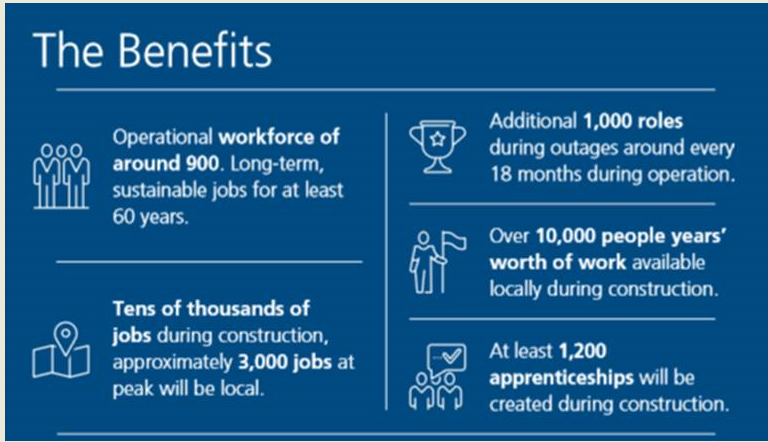 Creating Economic Benefit - Addressing key national, regional and local priorities and leaving a sustainable legacy

Minimising Workforce Risk – Right skills, right place, right time

Being a ‘Force for Good’ in the Region – Using DCO commitments to leverage further investment

Integrating HPC, SZC and BRB Activity – Maximise efficiencies to drive productivity
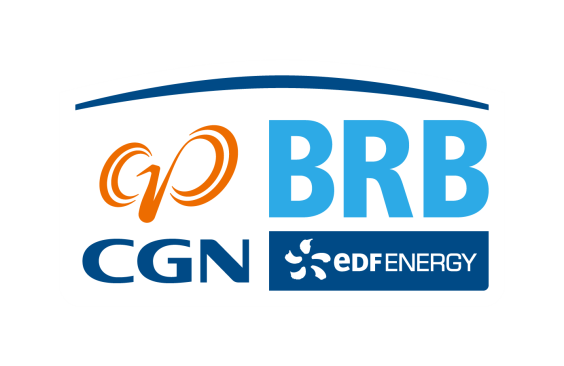 10
DfE and Energy UK Visit to site 15 March 2019
Thank you
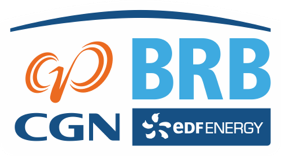